Australia
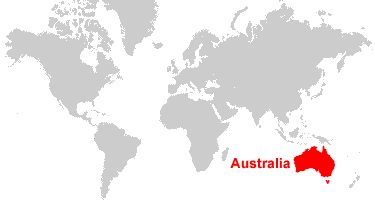 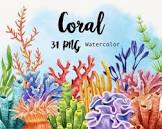 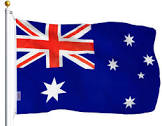 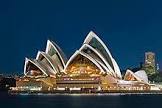 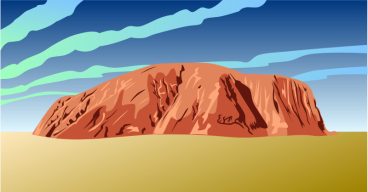 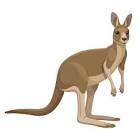 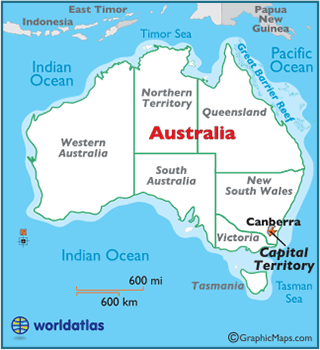 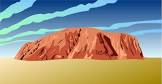 October 31 – November 4
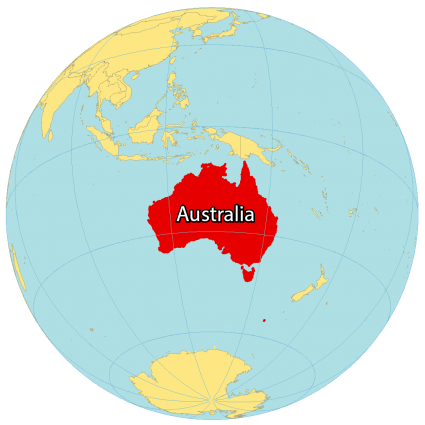 SS6H4 

Explain the impact of English colonization on current Aboriginal basic rights, health, literacy, and language.
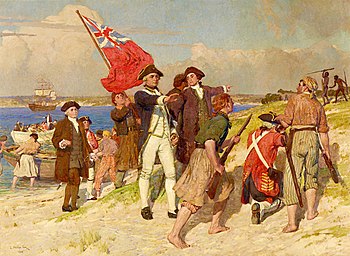 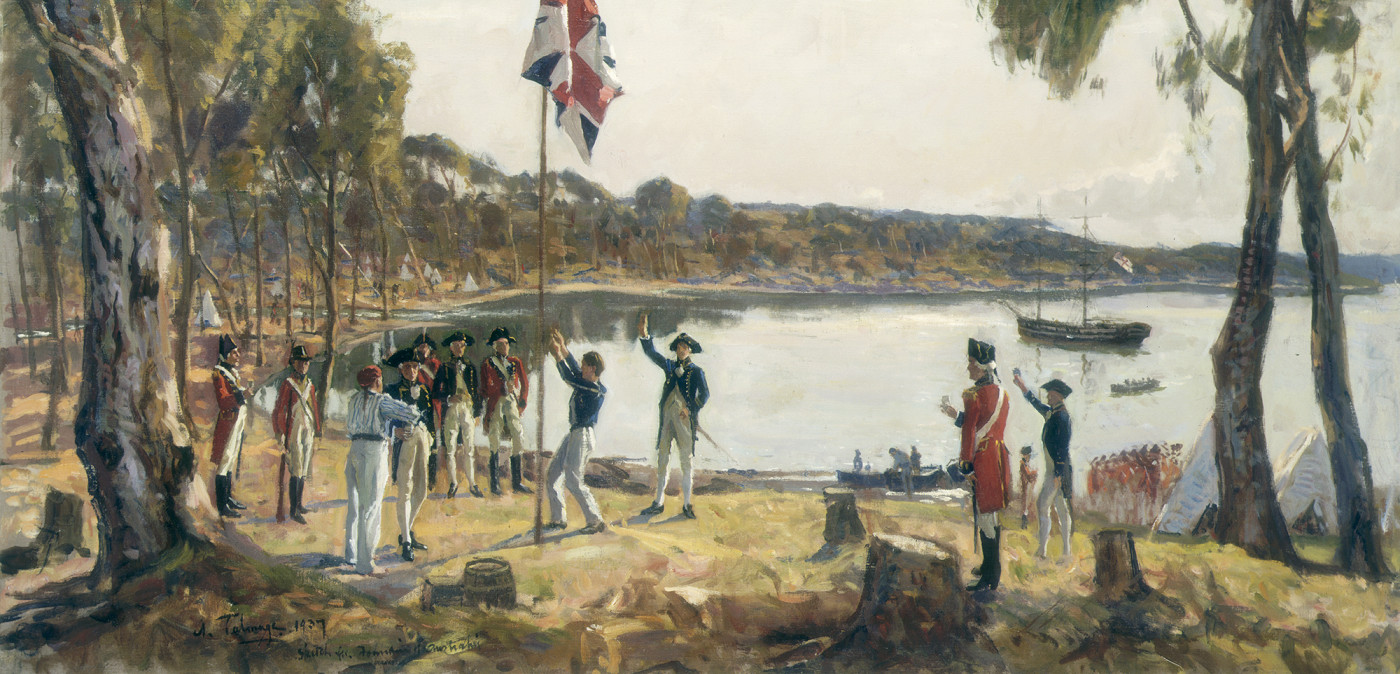 1788 – First Fleet and Convicts

The Dutch first sighted Australia in 1606 before Captain Cook colonized the land for Great Britain in 1770. The First Fleet of 11 boats arrived at Botany Bay in 1788 to establish New South Wales as a penal colony (receiving convicts until 1848). Convicts were later sent to the other states, with the exception of South Australia, which was established as a free colony in 1836.
Over 162,000 convicts were transported to Australia from Great Britain, the majority to New South Wales and Tasmania
First Nations Australian Origins

Indigenous Australians have lived in the nation for at least 50,000 years. This means they have the oldest living cultural history in the world. When the British arrived in 1788, as many as 250 different languages were spoken across the nation. Prior to the colonization of the British, there were between 300,000 and one million First Nations people living in Australia.
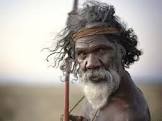 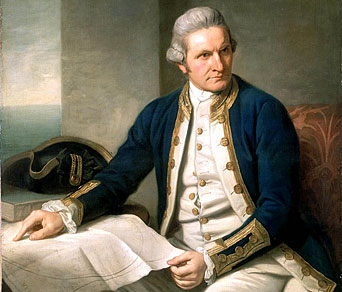 SS6G11 Locate selected features of Australia. 

a. Locate on a world and regional political-physical map: 
the Great Barrier Reef, Coral Sea, Uluru/Ayers Rock, Indian and Pacific Oceans, Great Dividing Range, and Great Victoria Desert. 

SS6G12 Explain the impact of location, climate, distribution of natural resources, and population distribution on Australia. 

a. Describe how Australia’s location, climate, and natural resources impact trade and affect where people live.
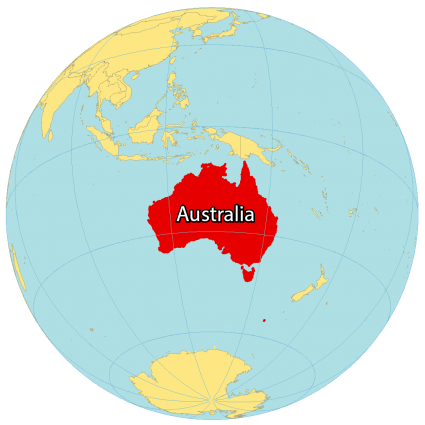 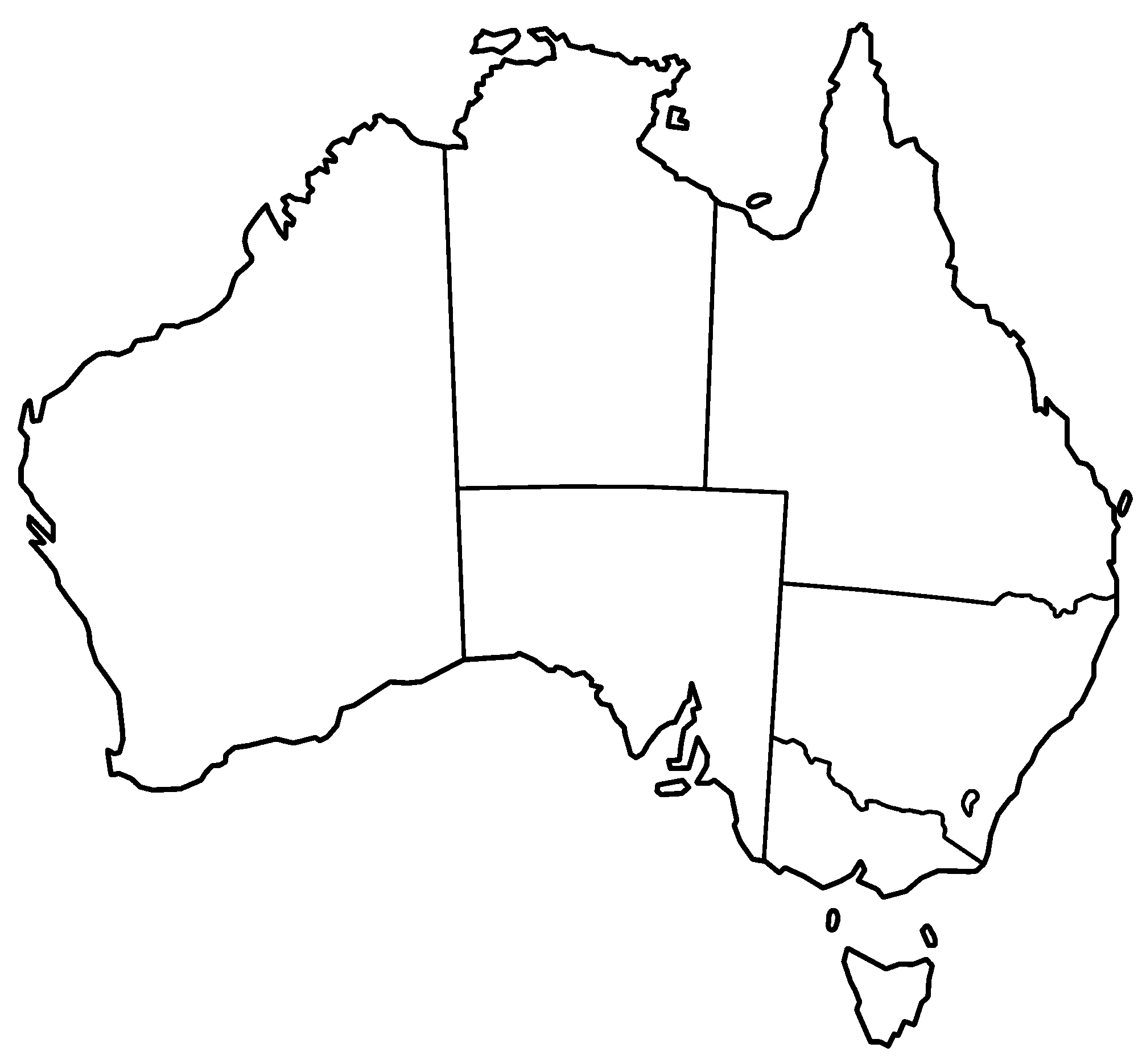 A
B
C
Northern Territory
D
Queensland
Western Australia
E
G
Southern Australia
F
New South Wales
B
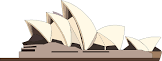 Victoria
Indian Ocean  (A)
Indian Ocean   (B)
Coral Sea  (C)
Great Barrier Reef  (D)
Great Dividing Range  (E)
Great Victoria Desert  (F)
Uluru/Ayers Rock   (G)
A
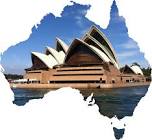 Tasmania
Land or water feature
Monday, October 31
Standard: SS6H4 Explain the impact of English colonization on current Aboriginal basic rights, health, literacy, and language. 

Learning Target: I can explain the impact of English colonization on current Aboriginal basic rights, health, literacy, and language.

Warm-up: New Map (with Territories) and first settlements

Work Session:  Brain Wrinkles Slides and Notes; Textbook Ch.11; Create Powerpoint Study Guide.

Closing:  Think-pair- Share

Reminders:
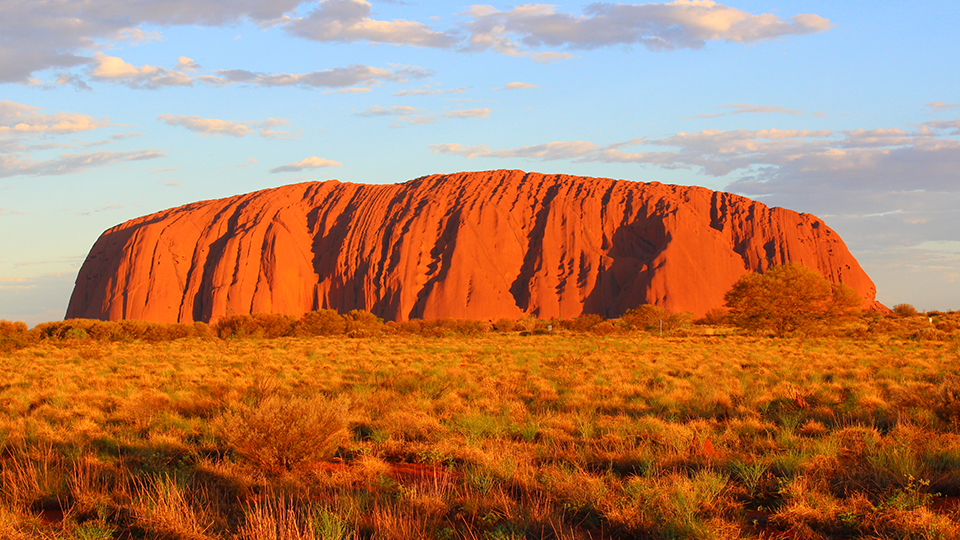 Uluru/Ayers Rock,
The Quiz on Wednesday will be on:
Locate on a world and regional political-physical map: the Great Barrier Reef, Coral Sea, Uluru/Ayers Rock, Indian and Pacific Oceans, Great Dividing Range, and Great Victoria Desert.
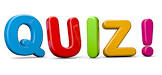 Describe how Australia’s location, climate, and natural resources impact trade and affect where people live.
Explain the impact of English colonization on current Aboriginal basic rights, health, literacy, and language.
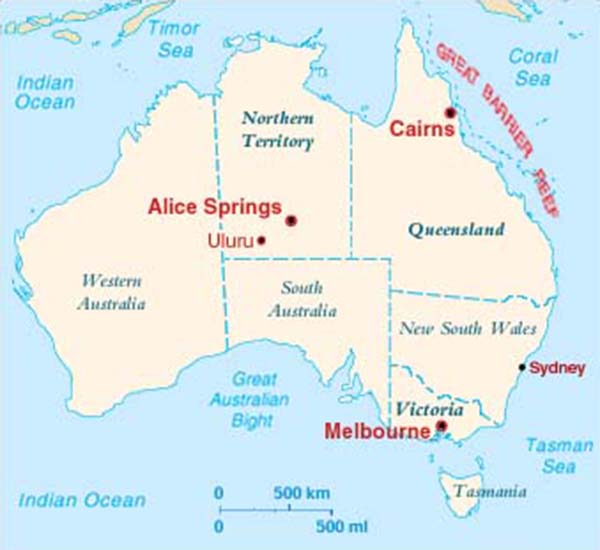 Tuesday, November 1
Standard: SS6H4 Explain the impact of English colonization on current Aboriginal basic rights, health, literacy, and language. 

Learning Target: I can explain the impact of English colonization on current Aboriginal basic rights, health, literacy, and language.

Warm-up: New Map (with Territories) and first settlements

Work Session:  Brain Wrinkles Slides and Notes; Textbook Ch.11; Create Powerpoint Study Guide. Students will work on missing assignments/ retakes.

Closing:  TOD

Reminders:
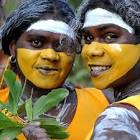 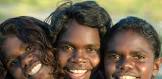 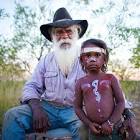 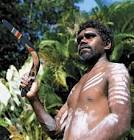 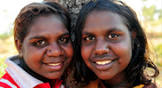 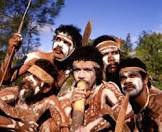 Wednesday, November 2
Standard: SS6H4 Explain the impact of English colonization on current Aboriginal basic rights, health, literacy, and language. 

Learning Target: I can explain the impact of English colonization on current Aboriginal basic rights, health, literacy, and language.

Warm-up: Video: Colonization of Australia

Work Session:  Brain Wrinkles Slides and Notes; Textbook Ch.11; Create Powerpoint Study Guide. Students will start working on their Australia Project.

Closing:  Class Discussion/ Summary

Reminders:  Australia Projects will be due Nov.28
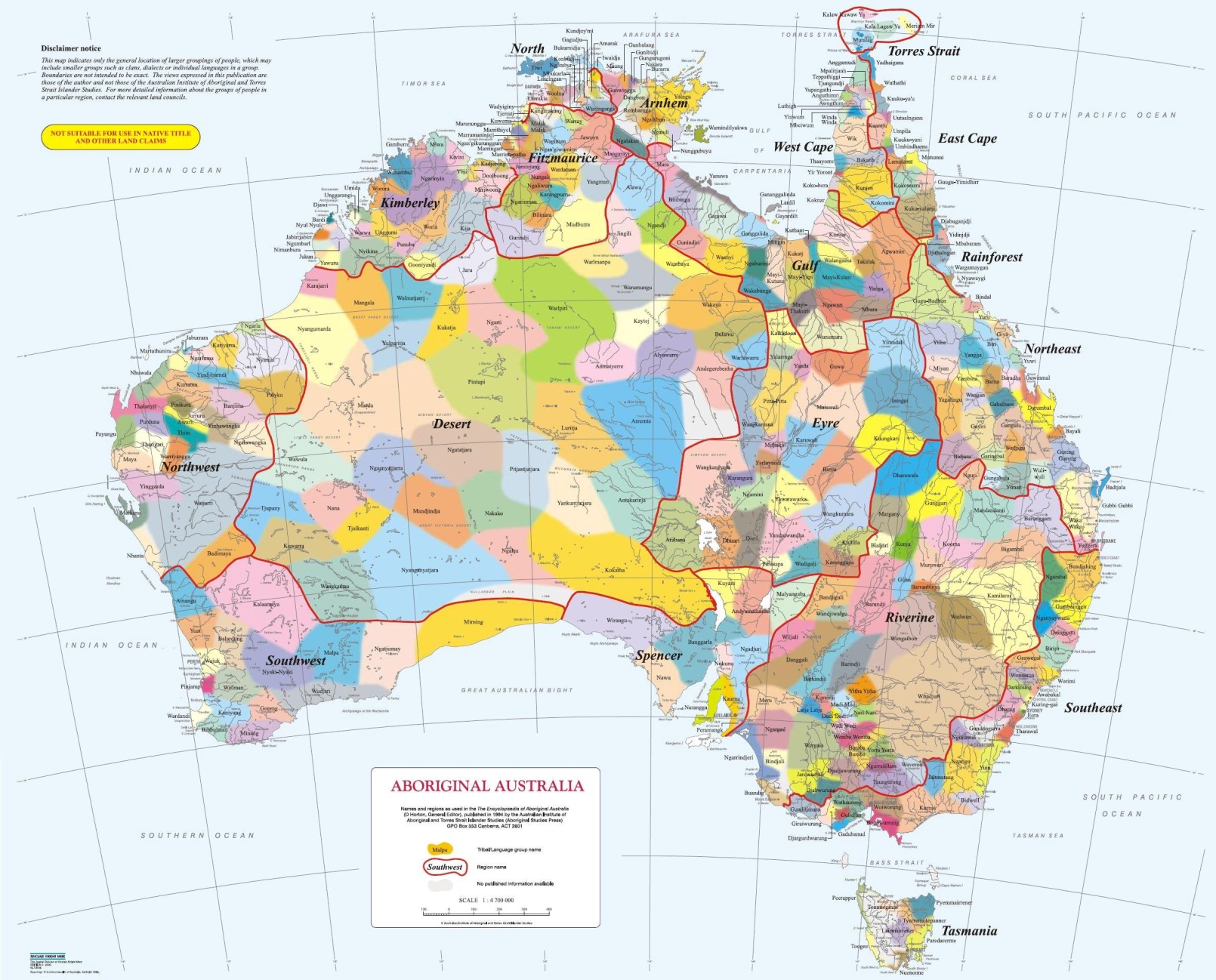 https://external-preview.redd.it/ckrO5dH3bwKW9yEGnPiiUtrqFIBPoEbPwwqOk4s2pcE.jpg?auto=webp&s=108b232de1e5696558ae5772fba3e813a4048068
Australia’s first people—known as Aboriginal Australians—have lived on the continent for over 50,000 years. Today, there are 250 distinct language groups spread throughout Australia. Aboriginal Australians are split into two groups: Aboriginal peoples, who are related to those who already inhabited Australia when Britain began colonizing the island in 1788, and Torres Strait Islander peoples, who descend from residents of the Torres Strait Islands, a group of islands that is part of modern-day Queensland, Australia.
Thursday, November 3
Standard: SS6H4 Explain the impact of English colonization on current Aboriginal basic rights, health, literacy, and language. 

Learning Target: I can explain the impact of English colonization on current Aboriginal basic rights, health, literacy, and language.

Warm-up: Video: Colonization of Australia

Work Session:  Brain Wrinkles Slides and Notes; Textbook Ch.11; Create Powerpoint Study Guide. Students will work on missing assignments/ retakes.

Closing:  Class Discussion/ Summary

Reminders: Australia Projects will be due Nov.28
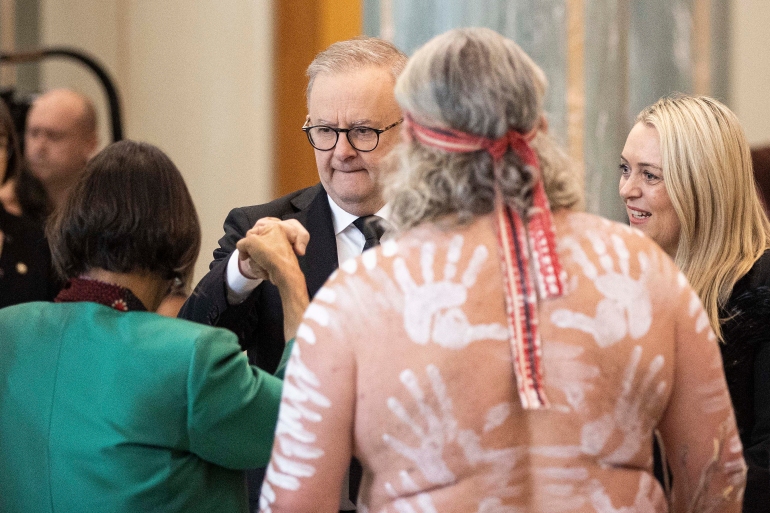 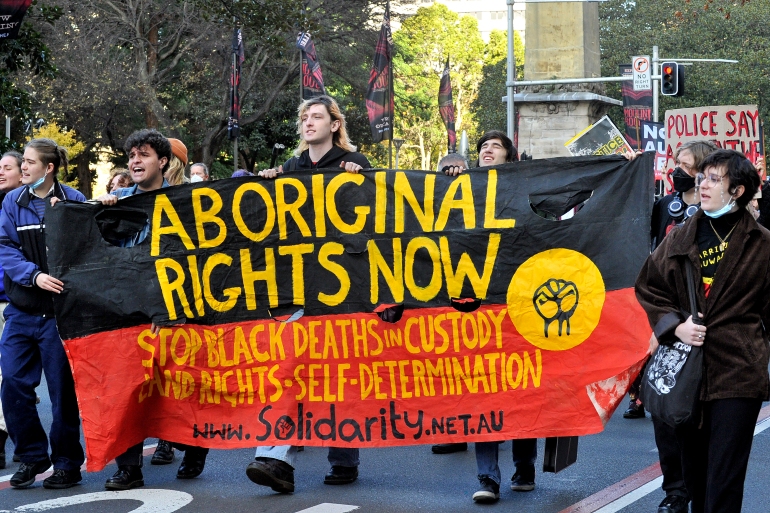 Friday, November 4
Standard: SS6H4 Explain the impact of English colonization on current Aboriginal basic rights, health, literacy, and language. 

Learning Target: I can explain the impact of English colonization on current Aboriginal basic rights, health, literacy, and language.

Warm-up: Video: Colonization of Australia

Work Session:  Brain Wrinkles Slides and Notes; Textbook Ch.11; Create Powerpoint Study Guide. Students will work on missing assignments/ retakes.

Closing:  Class Discussion/ Summary

Reminders:
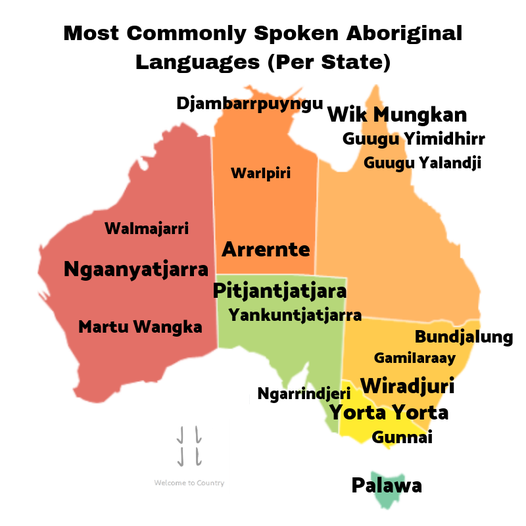 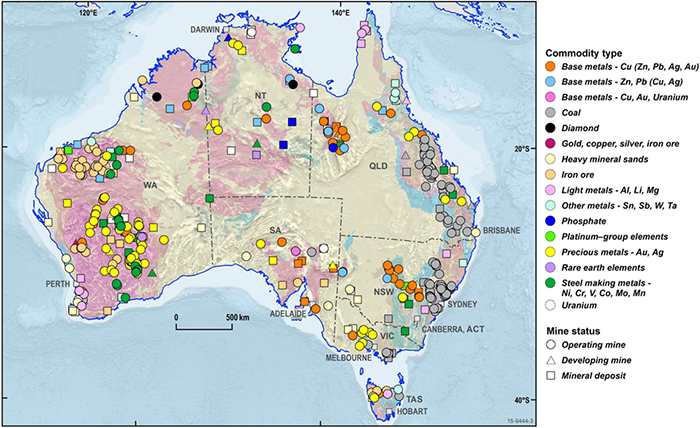 Australia is one of the world's leading producers of bauxite (aluminium ore), iron ore, lithium, gold, lead, diamond, rare earth elements, uranium, and zinc. Australia also has large mineral sand deposits of ilmenite, zircon and rutile.
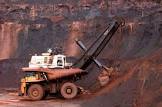 Western Australia Iron Ore (WAIO) is an integrated system of four processing hubs and five mines connected by more than 1,000 kilometres of rail infrastructure and port facilities in the Pilbara region of northern Western Australia
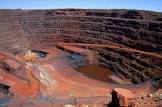 Climate
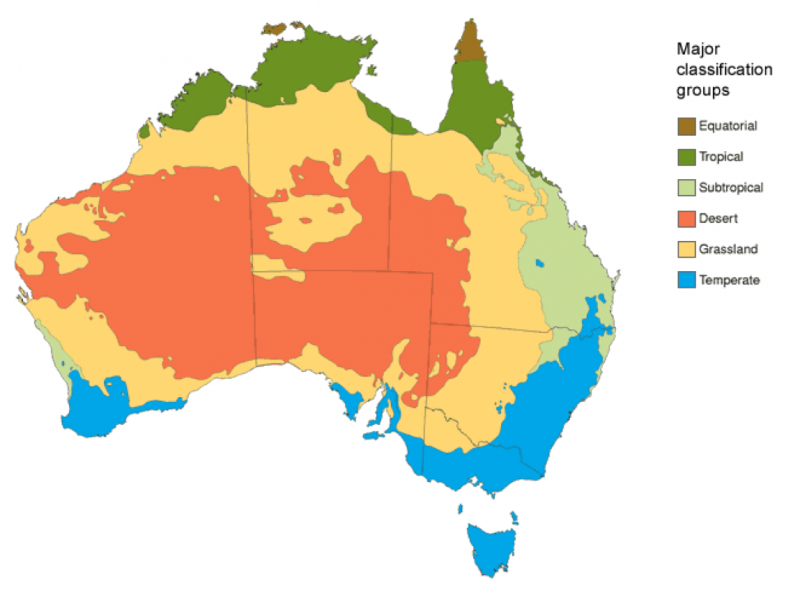 Historical Understandings 
SS6H4 Explain the impact of English colonization on current Aboriginal basic rights, health, literacy, and language. 
Geographic Understandings 
SS6G11 Locate selected features of Australia. 

a. Locate on a world and regional political-physical map: the Great Barrier Reef, Coral Sea, Uluru/Ayers Rock, Indian and Pacific Oceans, Great Dividing Range, and Great Victoria Desert. 

SS6G12 Explain the impact of location, climate, distribution of natural resources, and population distribution on Australia. 

a. Describe how Australia’s location, climate, and natural resources impact trade and affect where people live.
Australia 
Historical Understandings 

SS6H4 Explain the impact of English colonization on current Aboriginal basic rights, health, literacy, and language. 

Geographic Understandings 
SS6G11 Locate selected features of Australia. 

a. Locate on a world and regional political-physical map: the Great Barrier Reef, Coral Sea, Uluru/Ayers Rock, Indian and Pacific Oceans, Great Dividing Range, and Great Victoria Desert. 

SS6G12 Explain the impact of location, climate, distribution of natural resources, and population distribution on Australia. 

a. Describe how Australia’s location, climate, and natural resources impact trade and affect where people live. 

Government/Civic Understandings 
SS6CG4 Explain forms of citizen participation in government. 

a. Explain citizen participation in democratic governments [i.e. the role of citizens in choosing the leaders of Australia (parliamentary democracy)].
Economic Understandings 
SS6E10 Analyze different economic systems. 

a. Compare how traditional, command, and market economies answer the economic questions of 1-what to produce, 2-how to produce, and 3-for whom to produce. 

b. Explain that countries have a mixed economic system located on a continuum between pure market and pure command. 

c. Describe the economic system used in Australia. 

SS6E11 Give examples of how voluntary trade benefits buyers and sellers in Australia. 

a. Explain how specialization makes trade possible between countries. 

b. Compare and contrast different types of trade barriers, such as tariffs, quotas, and embargoes. 

c. Explain why international trade requires a system for exchanging currency between nations. 

SS6E12 Describe factors that influence economic growth and examine their presence or absence in Australia. 

a. Evaluate how literacy rates affect the standard of living. 

b. Explain the relationship between investment in human capital (education and training) and gross domestic product (GDP per capita). 

c. Explain the relationship between investment in capital goods (factories, machinery, and technology) and gross domestic product (GDP per capita). 

d. Describe the role of natural resources in a country’s economy. 

e. Describe the role of entrepreneurship. 

SS6E13 Understand that a basic principle of effective personal money management is to live within one’s income. 

a. Understand that income is received from work and is limited. 

b. Understand that a budget is a tool to plan the spending and saving of income. 

c. Understand the reasons and benefits of saving. 

d. Understand the uses and costs of credit.